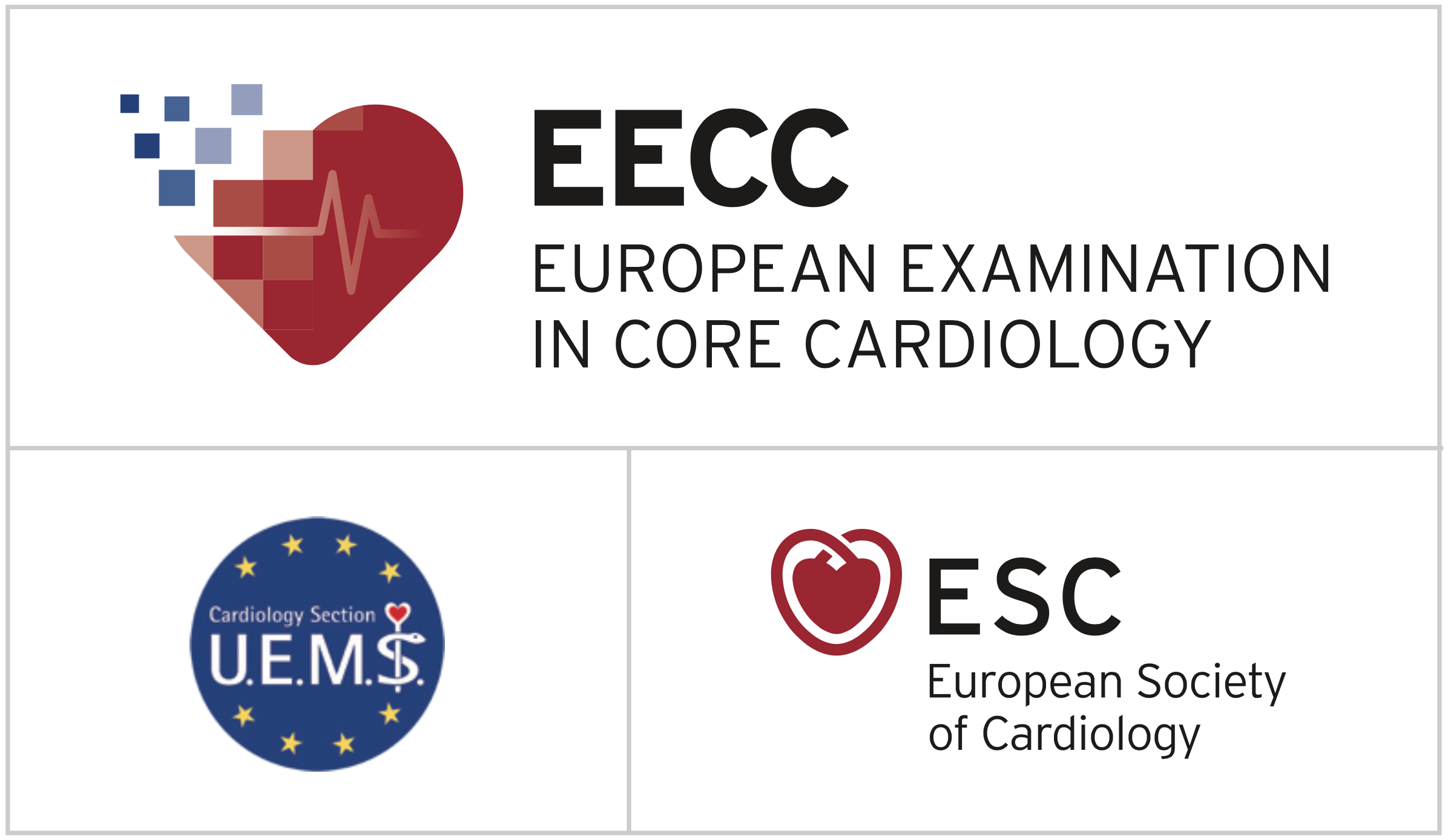 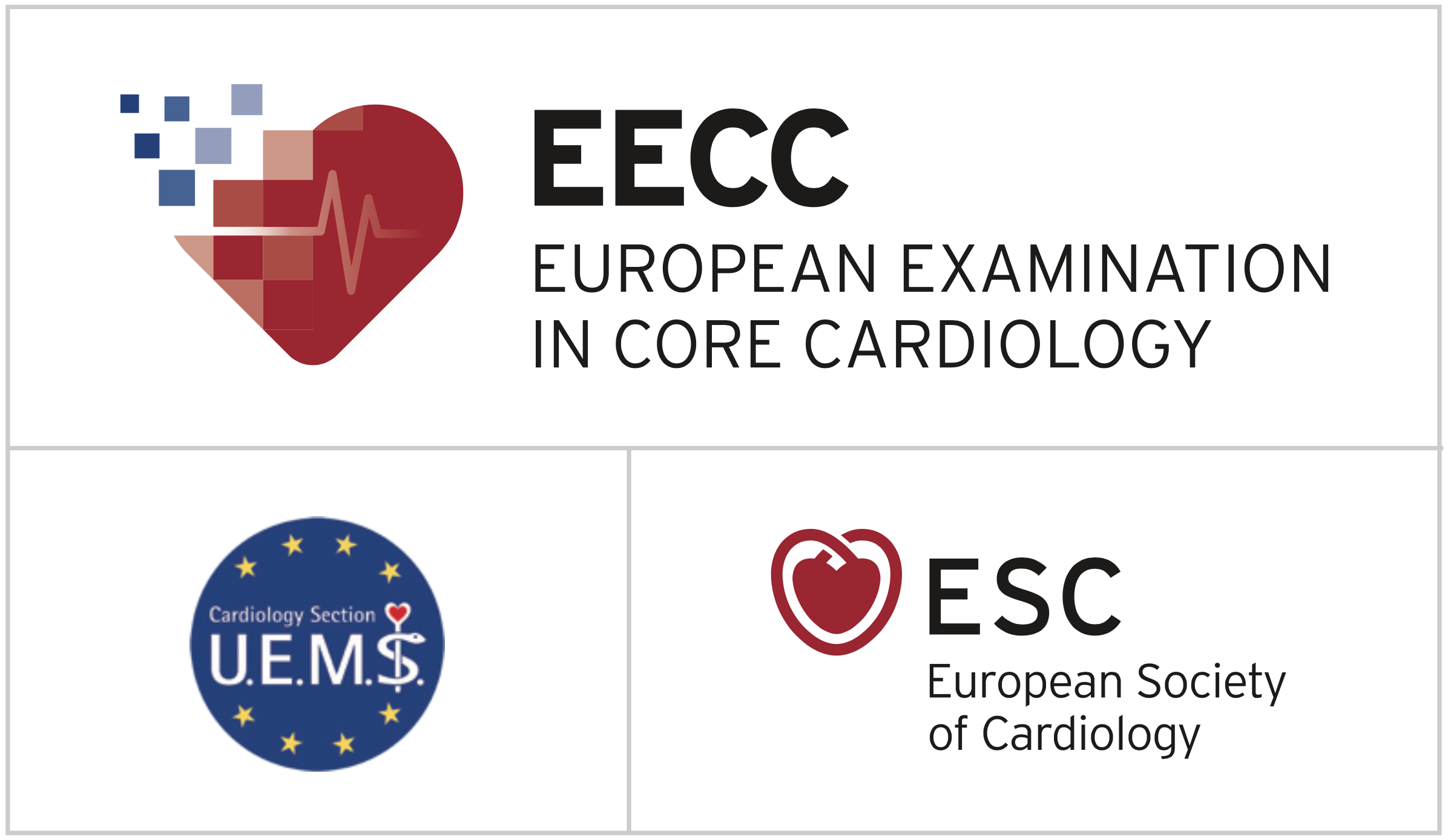 Standard Setting for the EECC 2023
Clive Lawson
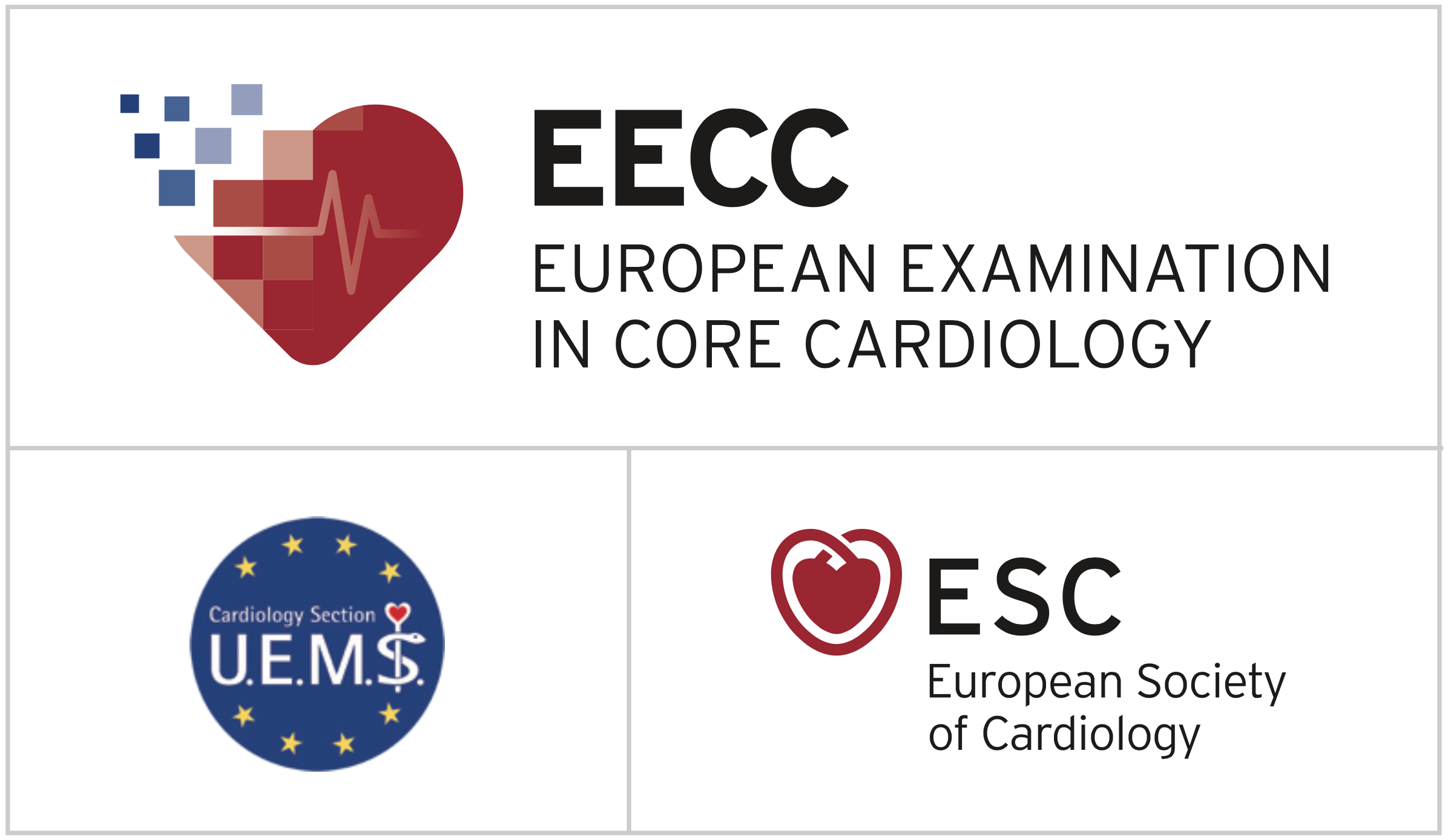 Introduction
Thank you for coming/calling in
Welcome – especially if you are new to this process
Thank you for completing the pre-meeting scoring exercise
Apologies if there were any IT issues
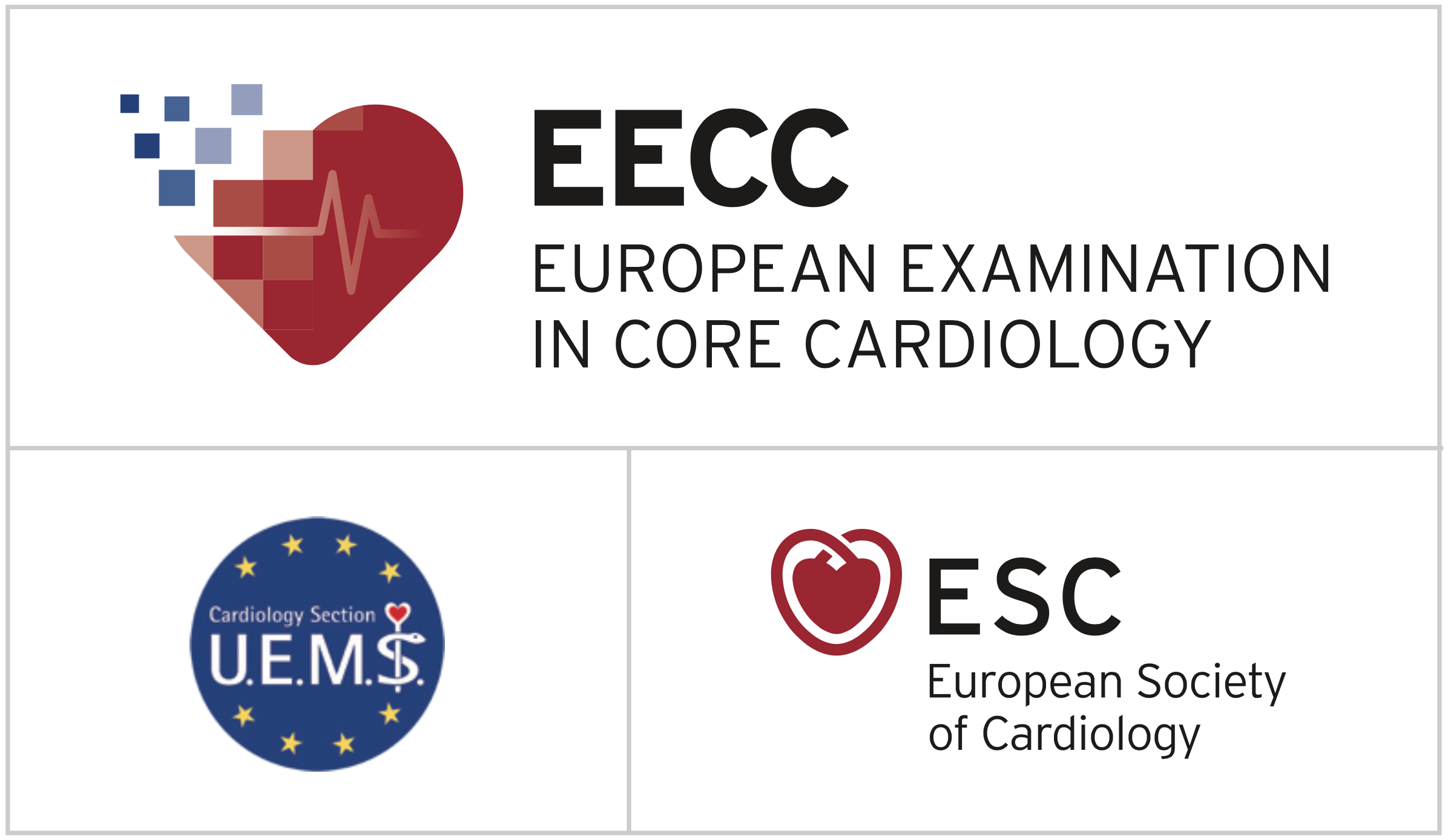 Why bother with standard setting?
Set the pass mark
High-stakes exam
Check on question quality:
Correct
Reasonable
Well-written, unambiguous
Post-exam review of poorly performing items
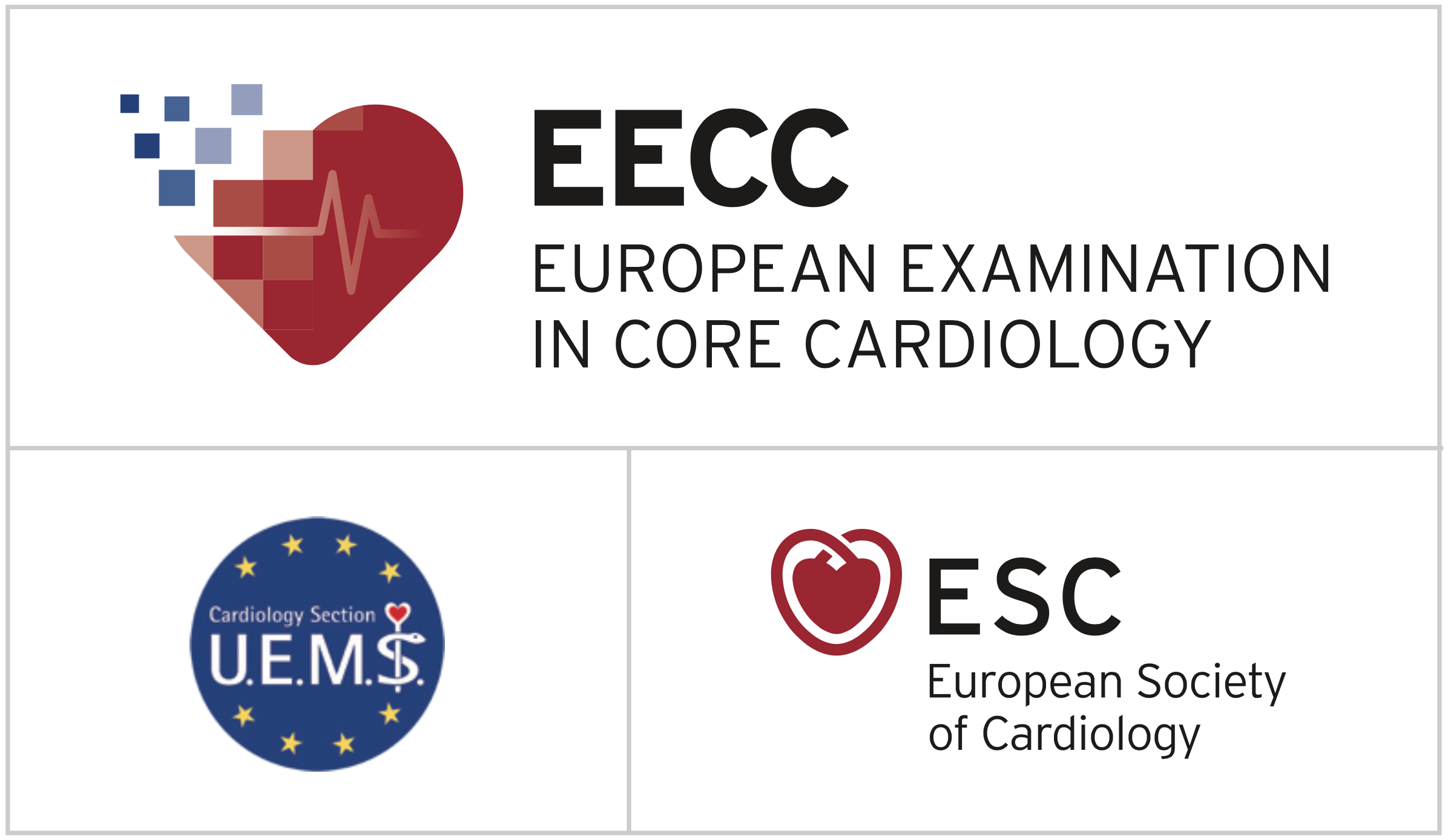 How do we set a pass mark?
Norm referencing
A fixed proportion of candidates pass, but
Exams vary in difficulty and candidate groups in ability
Criterion referencing
Anghoff method
Test equating
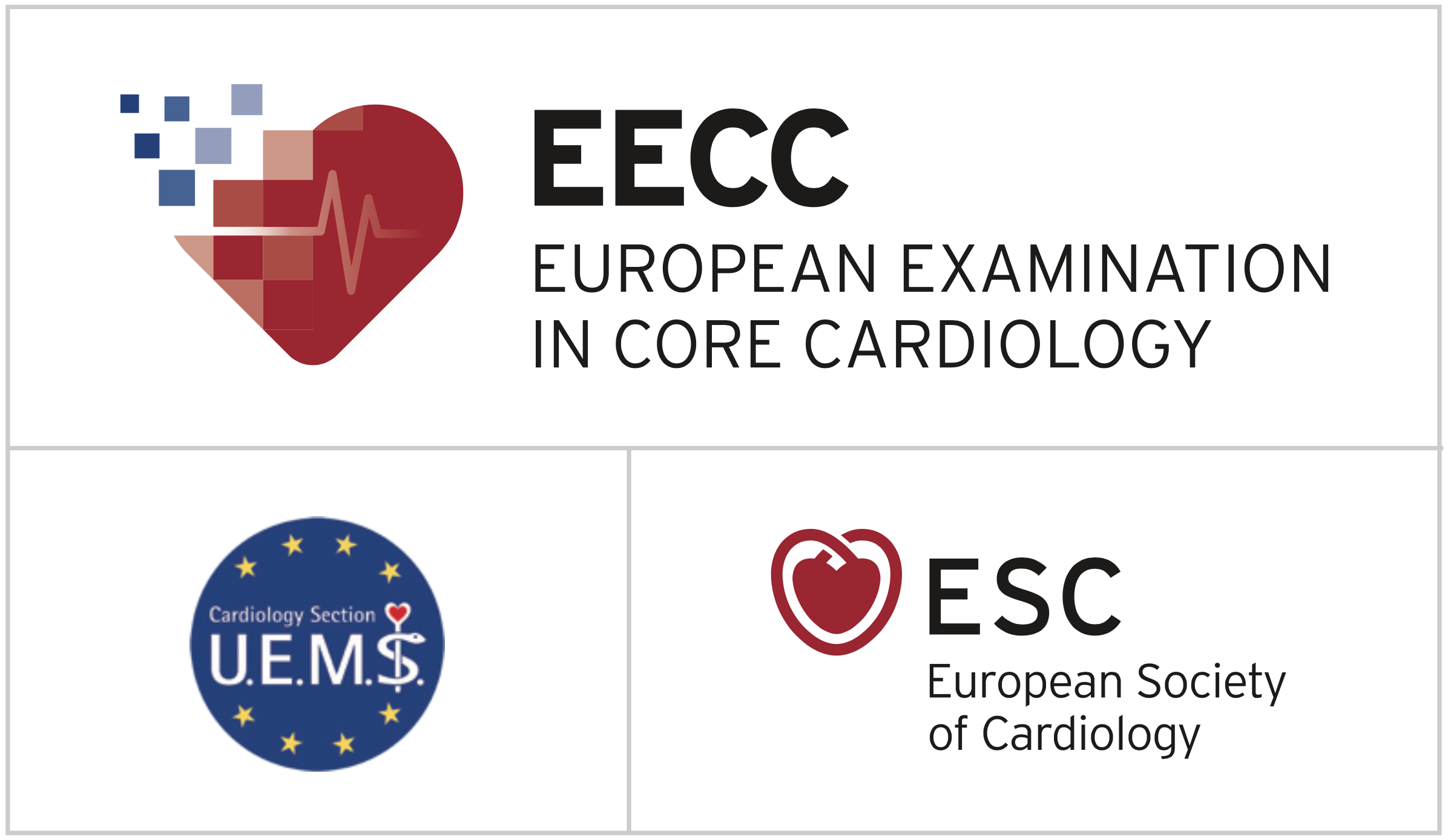 Just-passing candidates
In a Pass-Fail exam it is the performance of the candidates around the cut score that is paramount
20% of candidates
c. 10% either side of pass mark
Safe. Competent. Not brilliant. Moderately bright. Average. Steady. Not dynamic. Not very well prepared. Always passed before. Patchy knowledge base. Erratic thinking. Unpredictable judgement. Bit inexperienced. Trouble seeing wood for trees.
What % of these candidates WOULD get the correct answer?
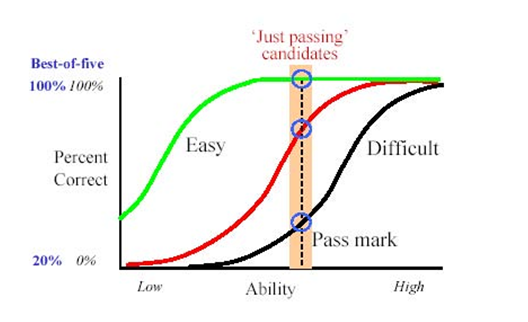 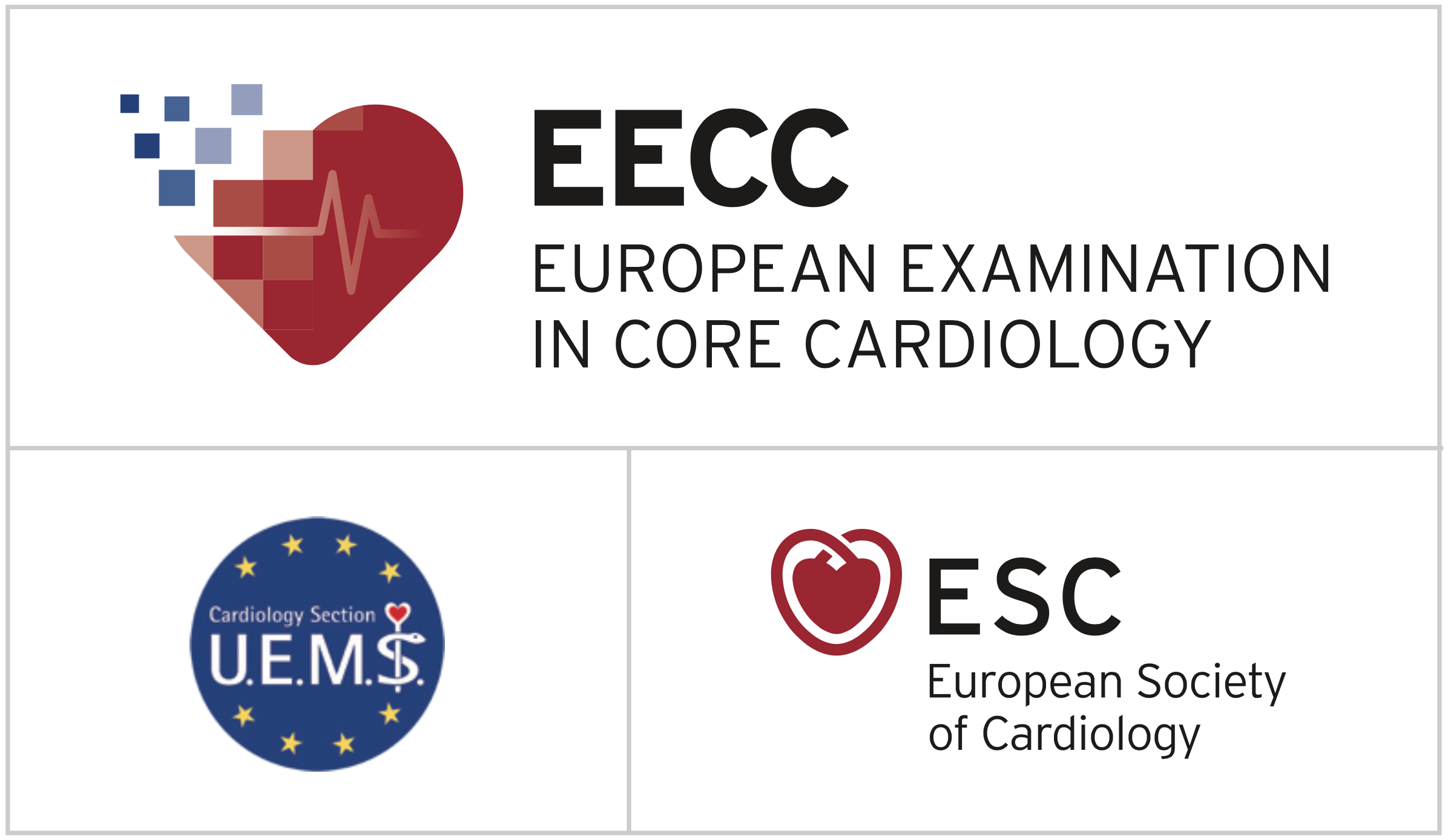 Pass rate
Deciding the acceptable pass rate is not the remit of the SSG but should be borne in mind
For the EECC we expect that 75-95% of candidates in their 3rd year of Cardiology training will pass the exam
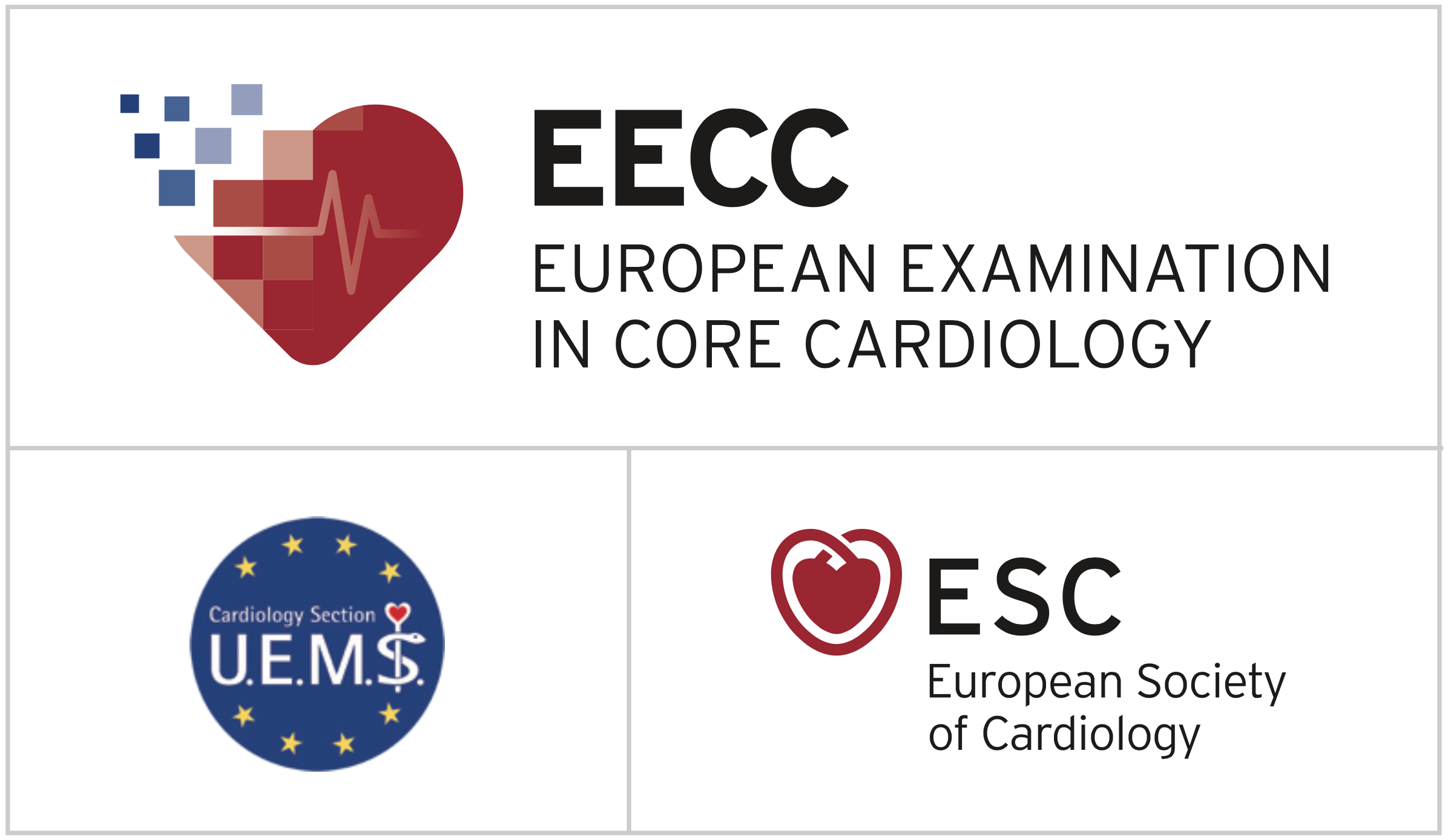 Deriving the pass mark
Requires a Standard Setting Group with a range of opinions who score the difficulty of each question before and after a group discussion
A ‘trimmed’ mean +/- 2SD is used to derive the acceptable range for the pass mark
Each member of the group MUST score every item used in the exam otherwise their data cannot be used
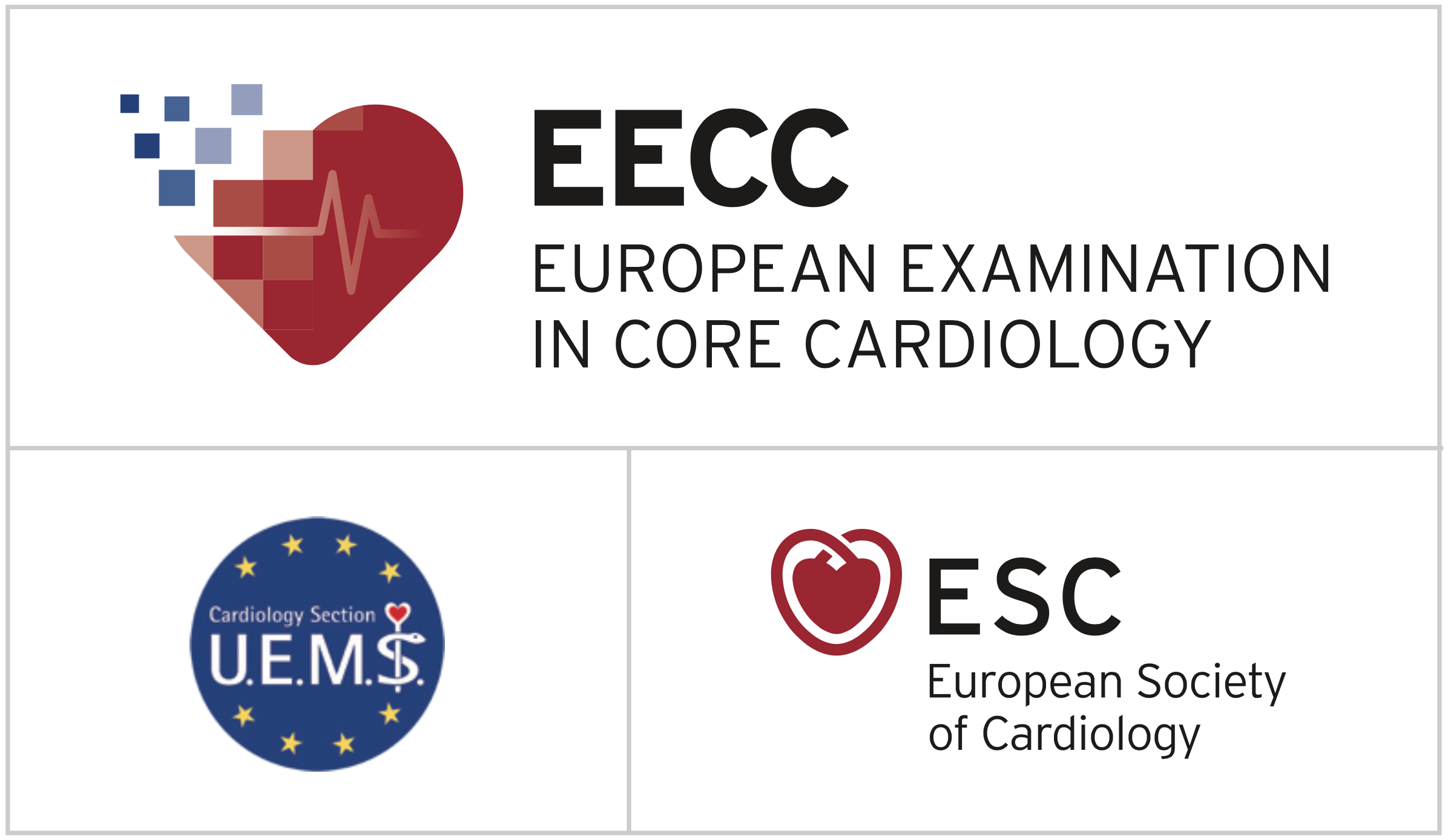 Modified Anghoff method
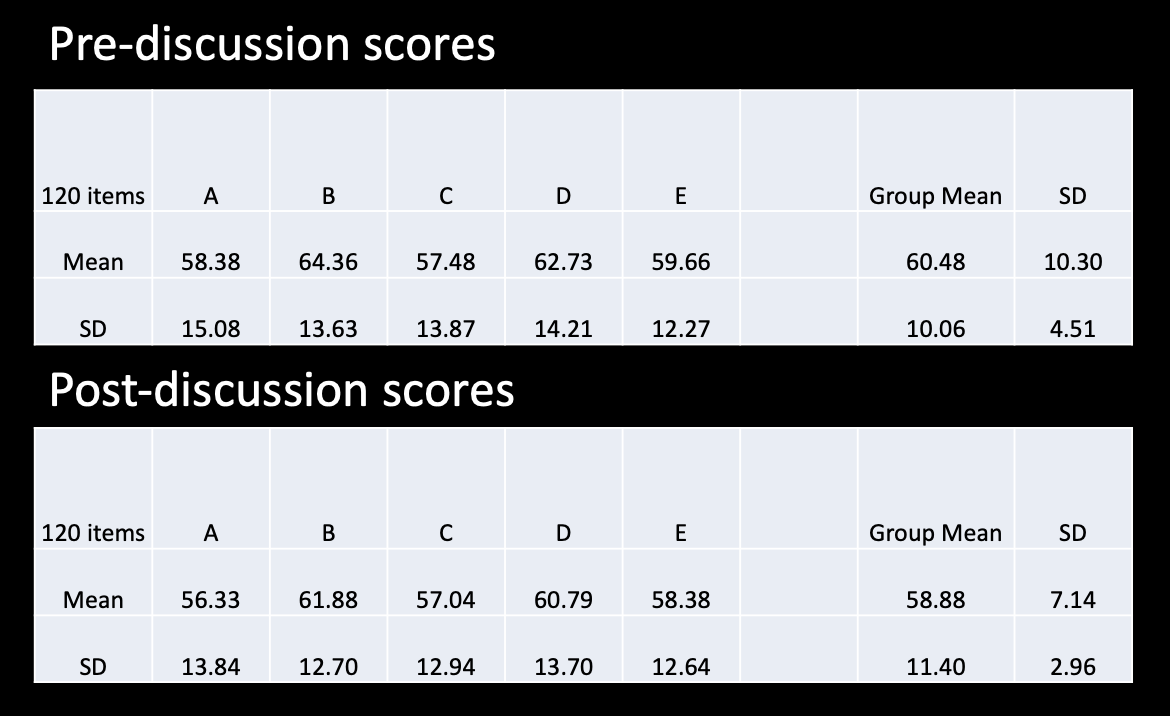 2022 Exam Performance
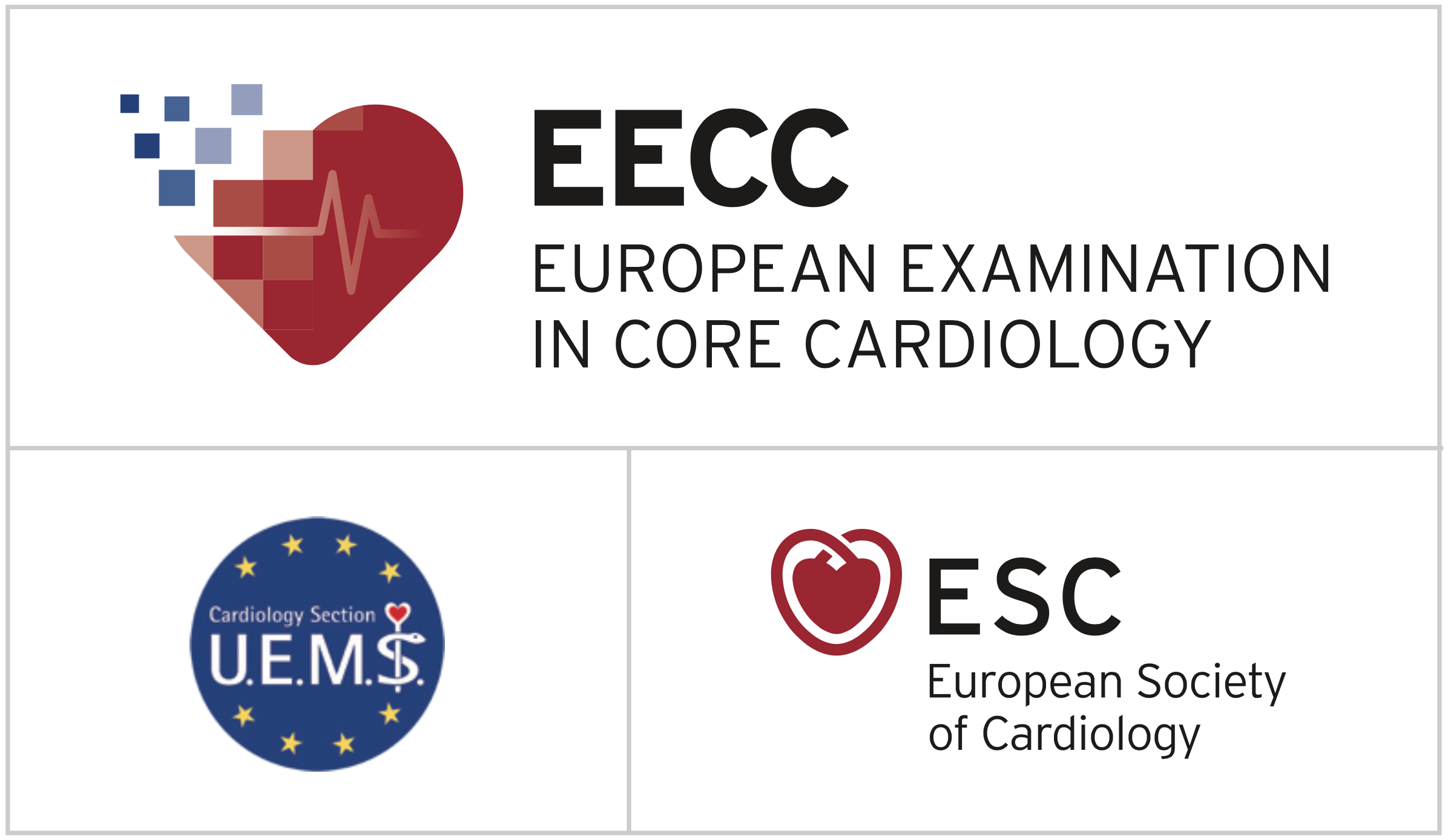 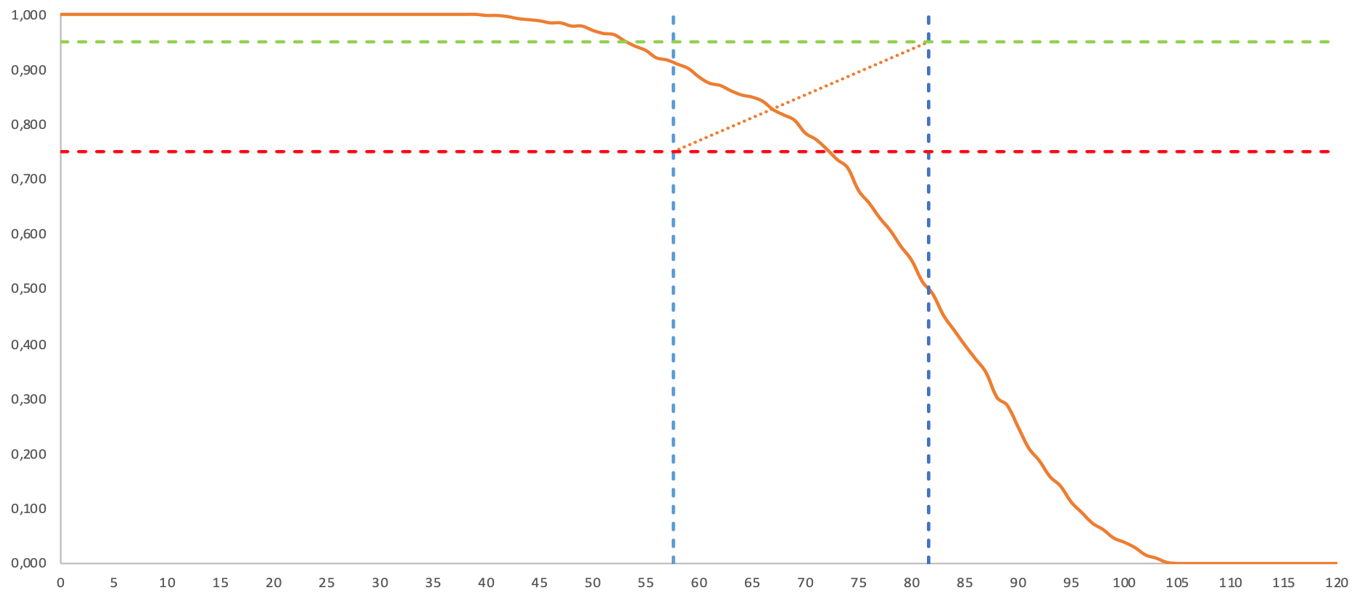 Pass rate
= 83%
Pass mark
= 67 / 120
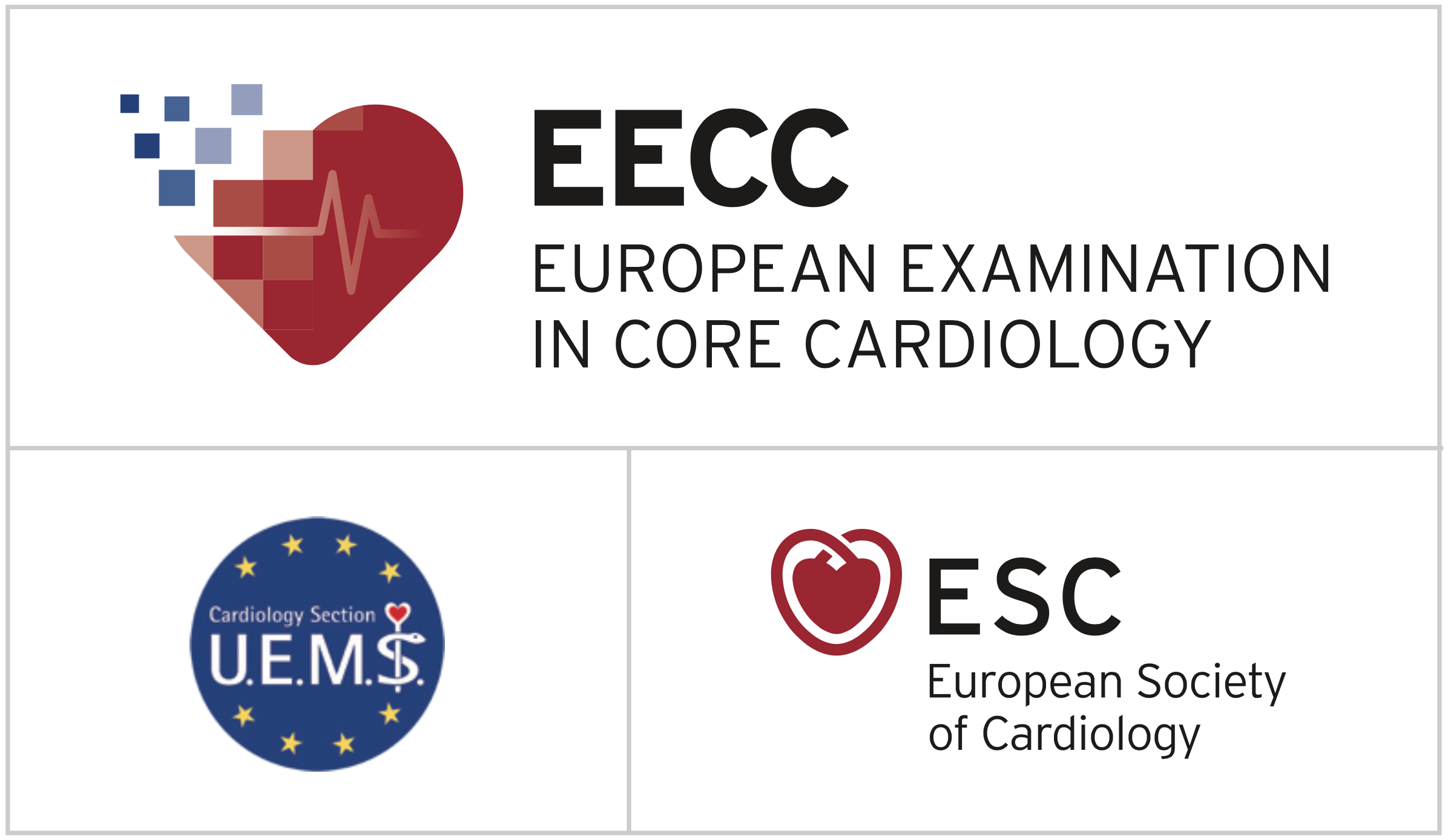 Reality check
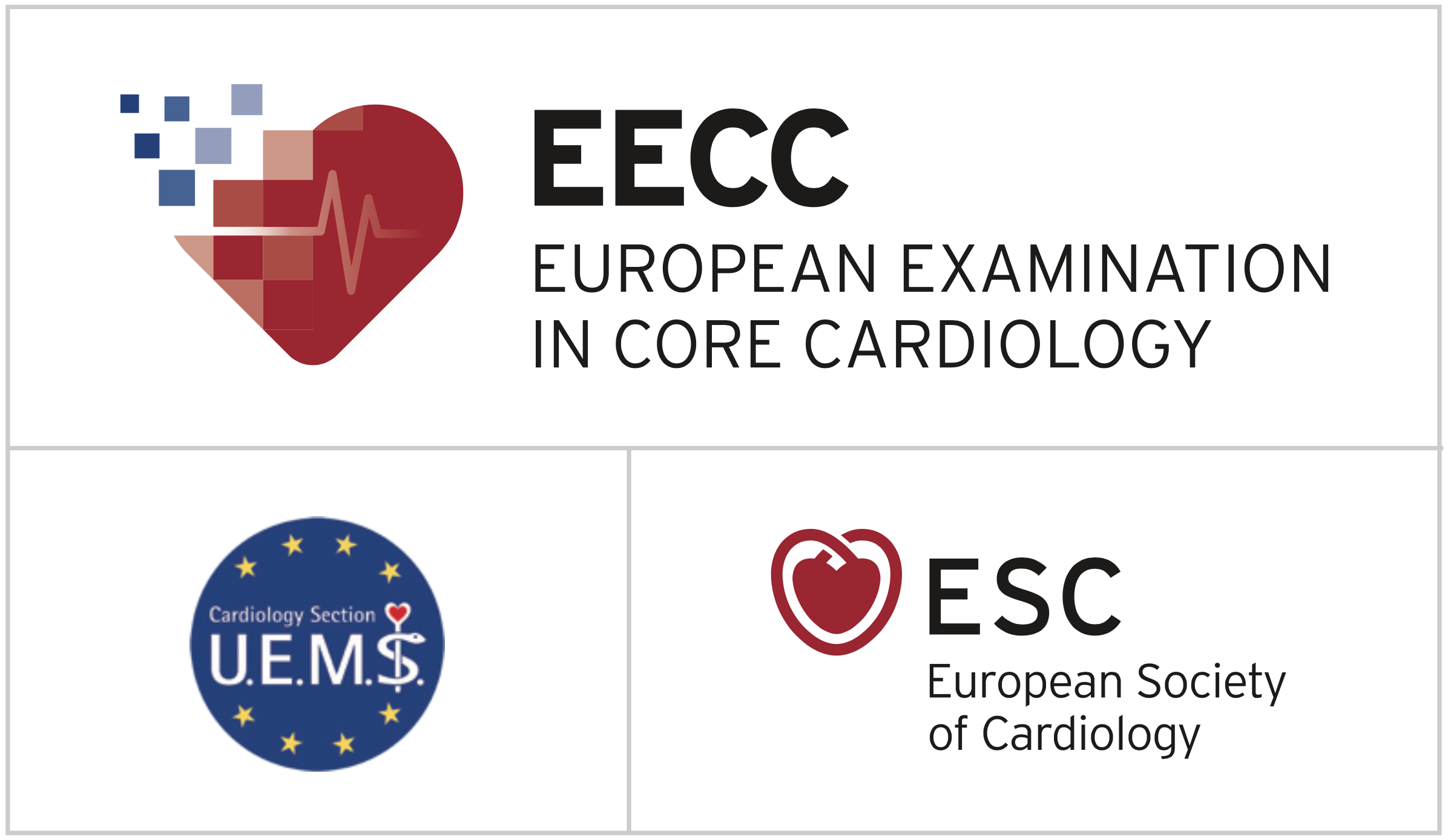 Quality control
Is the answer key correct?
Is the question fair/reasonable?
Is the question consistent and accurate?
Any change in medical knowledge?
Any change in guidelines?
Can we simplify the text/language?
Are there any country specific issues?
Is there a significant overlap with another Q?
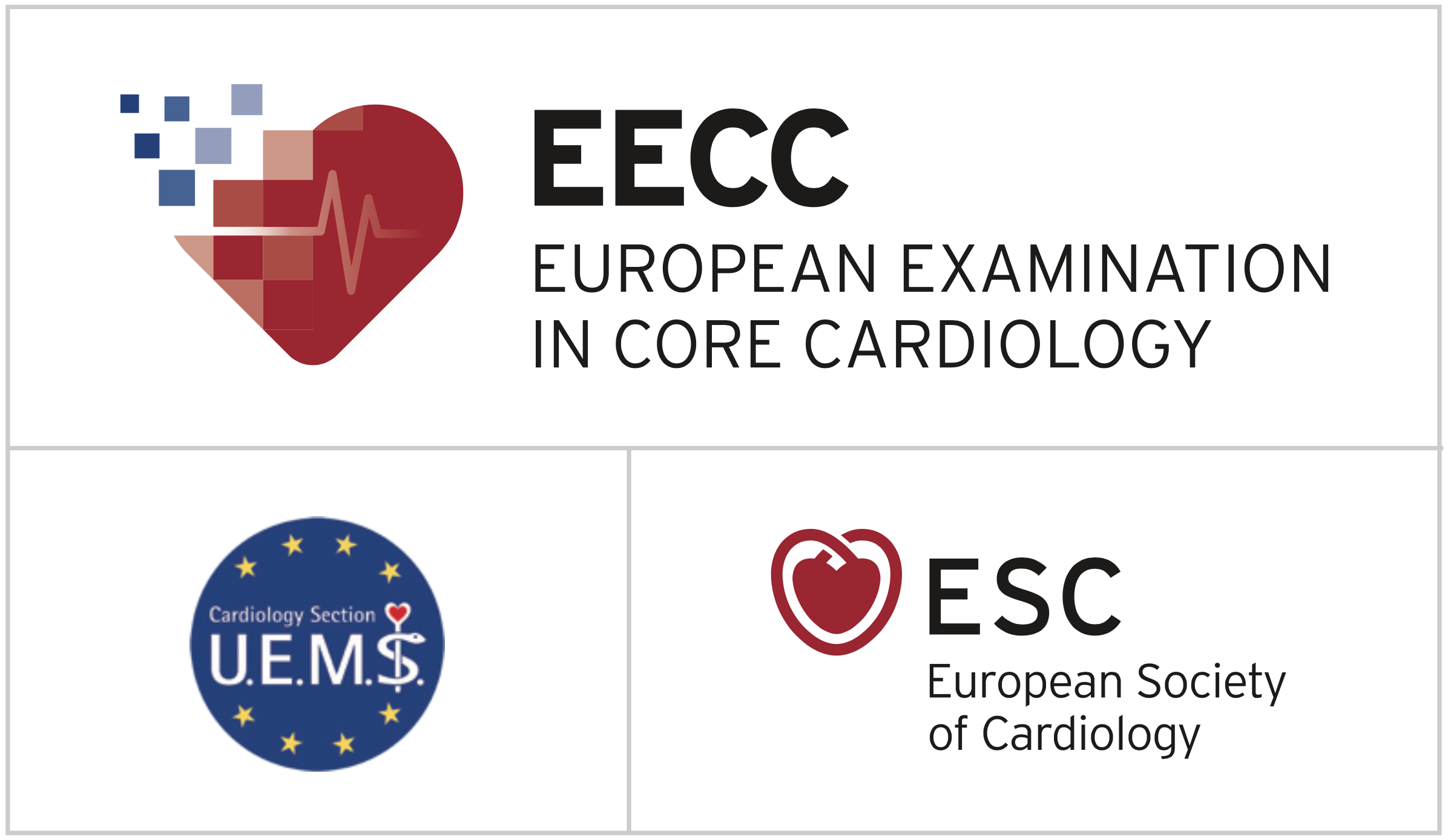 Post-exam question review
Review poorly performing questions
<30% correct
Poor correlation with outcome of the exam
?remove from the exam analysis
Conference call of SSG
Thursday 22nd June 2023
Post exam question review
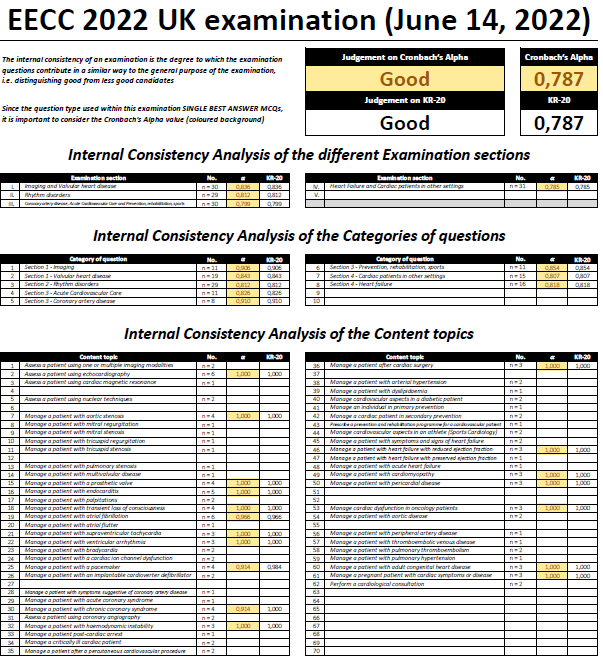 Dr Danny Mathysen (Antwerp University)
Exam internal consistency was ‘Good’
Cronbach’s Alpha 0.787
Each question analysed for:
Difficulty 
P - value
Discrimination strong vs. weak candidates
Rit, Relative Rit and D - value
Correlate individual question performance to the performance of the exam as a whole
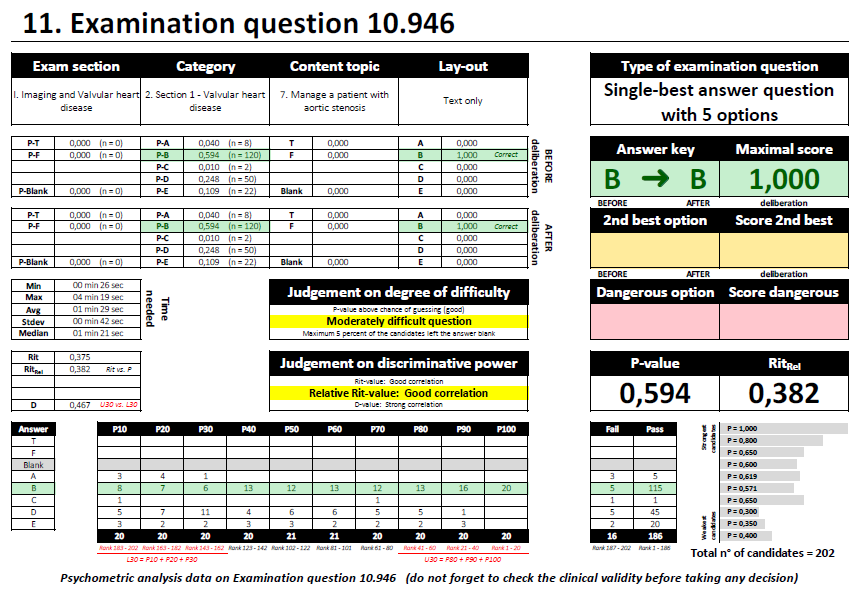 Poorly performing questions review
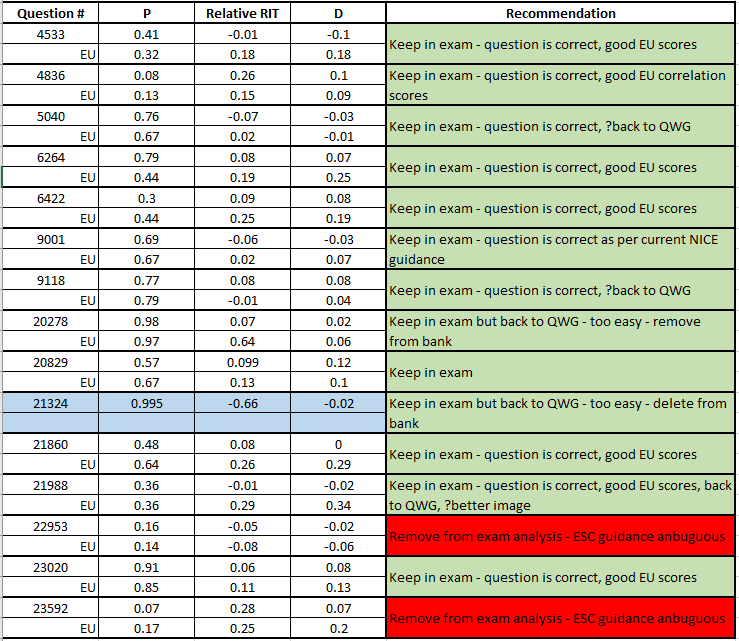 By the SSG
Review questions if:
- P < 0.30 and/or
- Relative Rit < 0.10
Poorly performing questions review - example
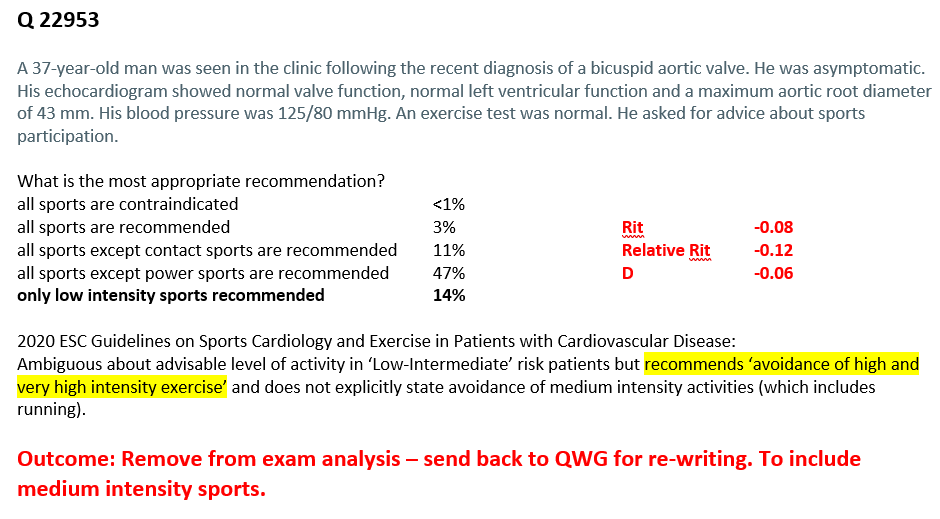 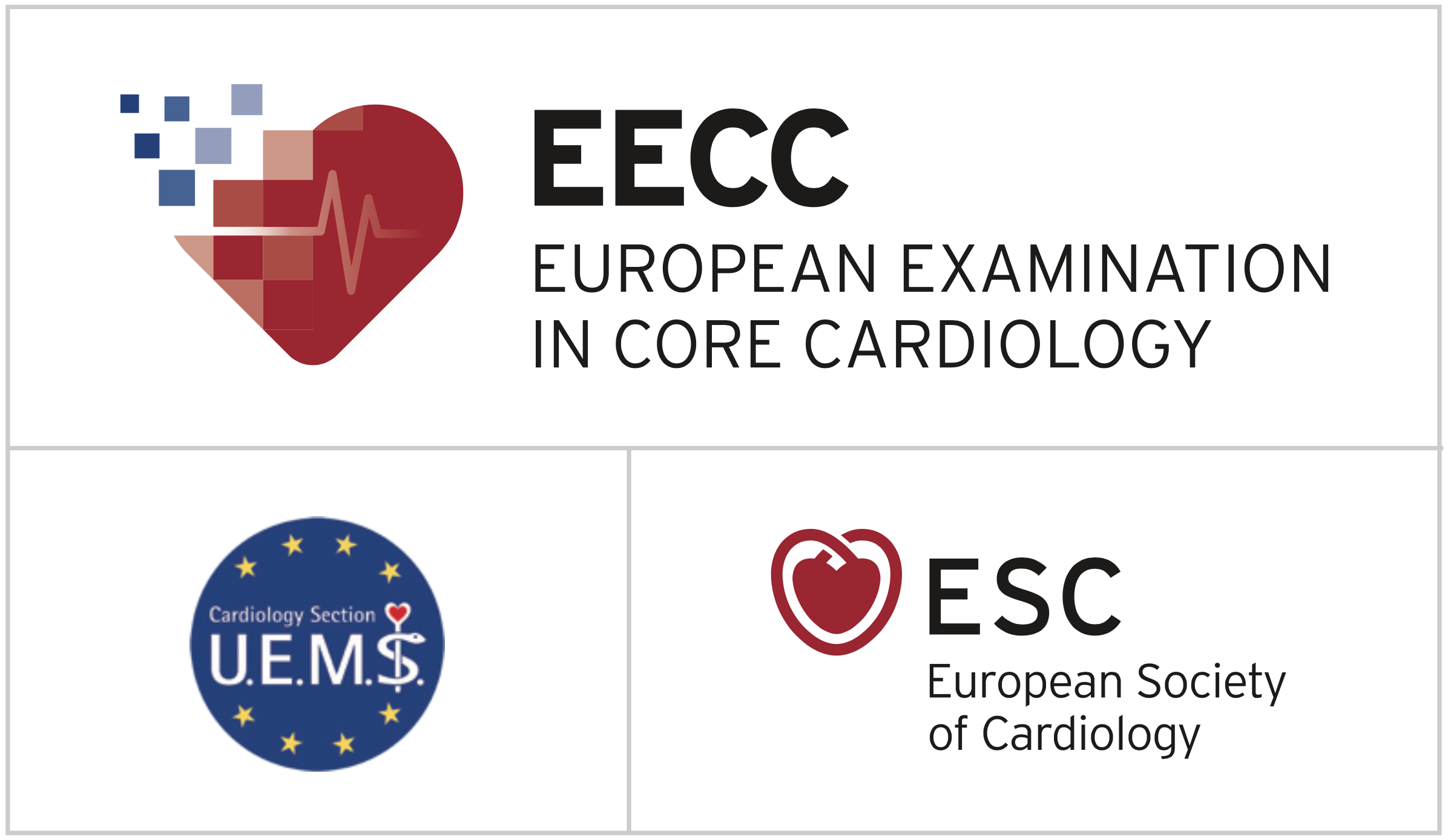 Today
132 questions selected
We need to end with 120 and cover the curriculum                                 
We can correct typos and formatting
We can correct or simplify language
We should NOT change the substance of question
c. 3 minutes per question
EECC 2023 – Cardiac Societies involved
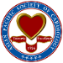 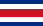 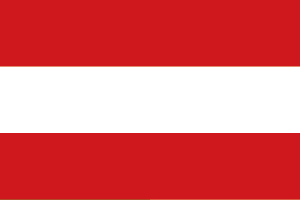 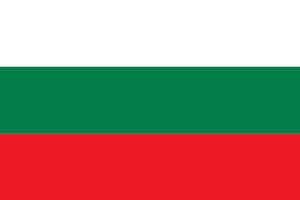 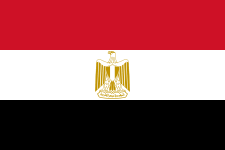 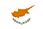 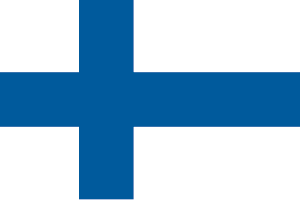 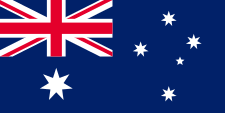 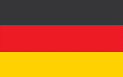 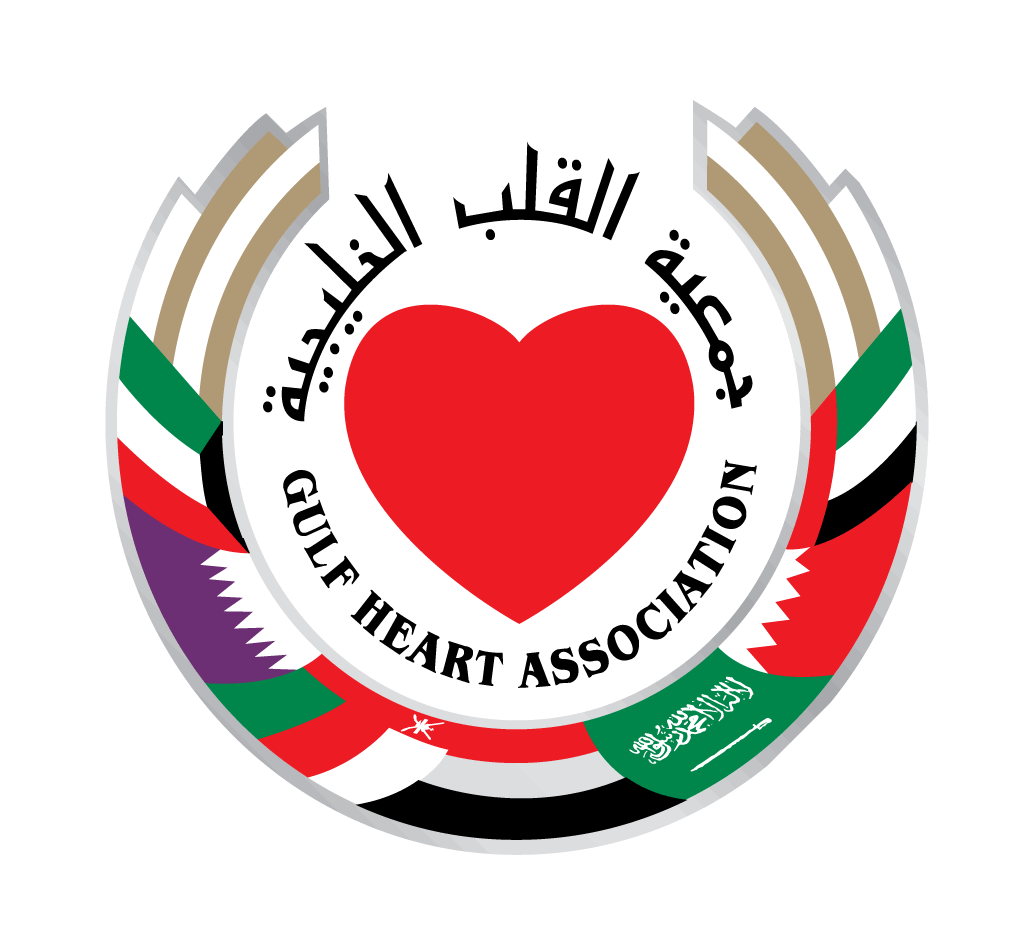 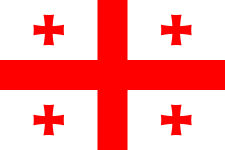 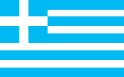 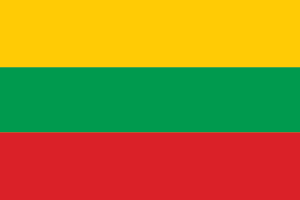 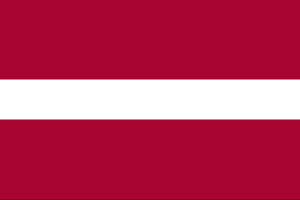 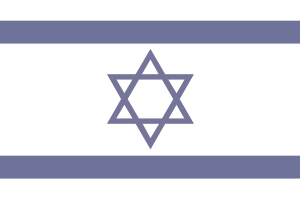 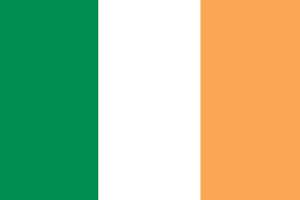 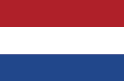 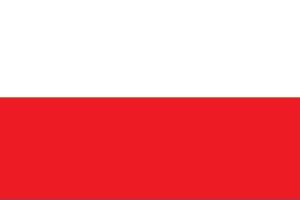 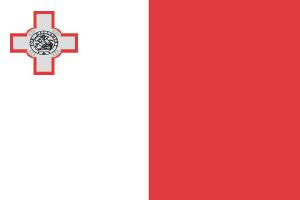 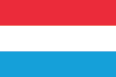 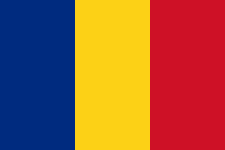 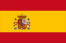 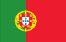 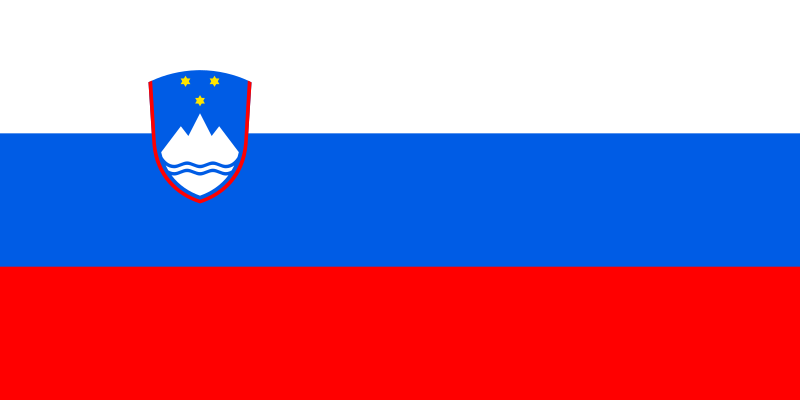 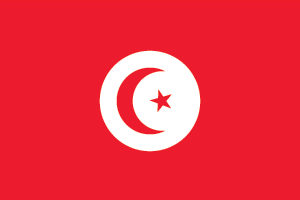 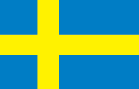 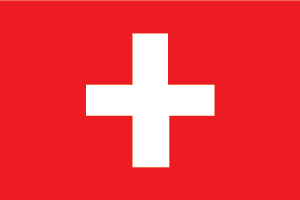 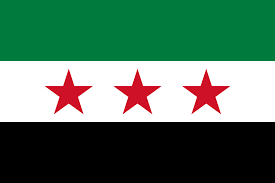 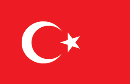 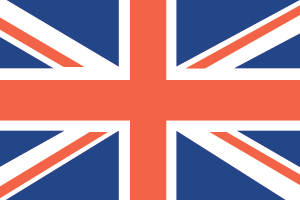 Participation over the years (2012-2022)
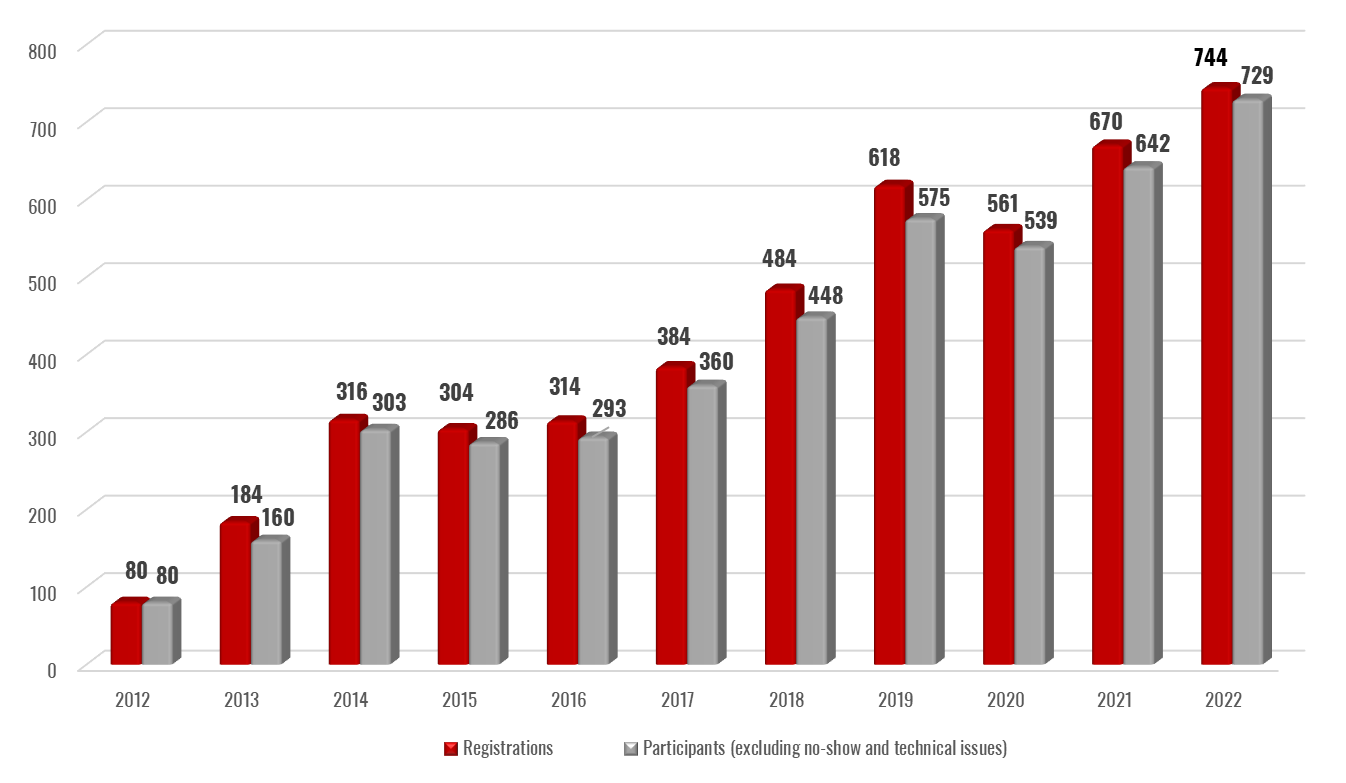 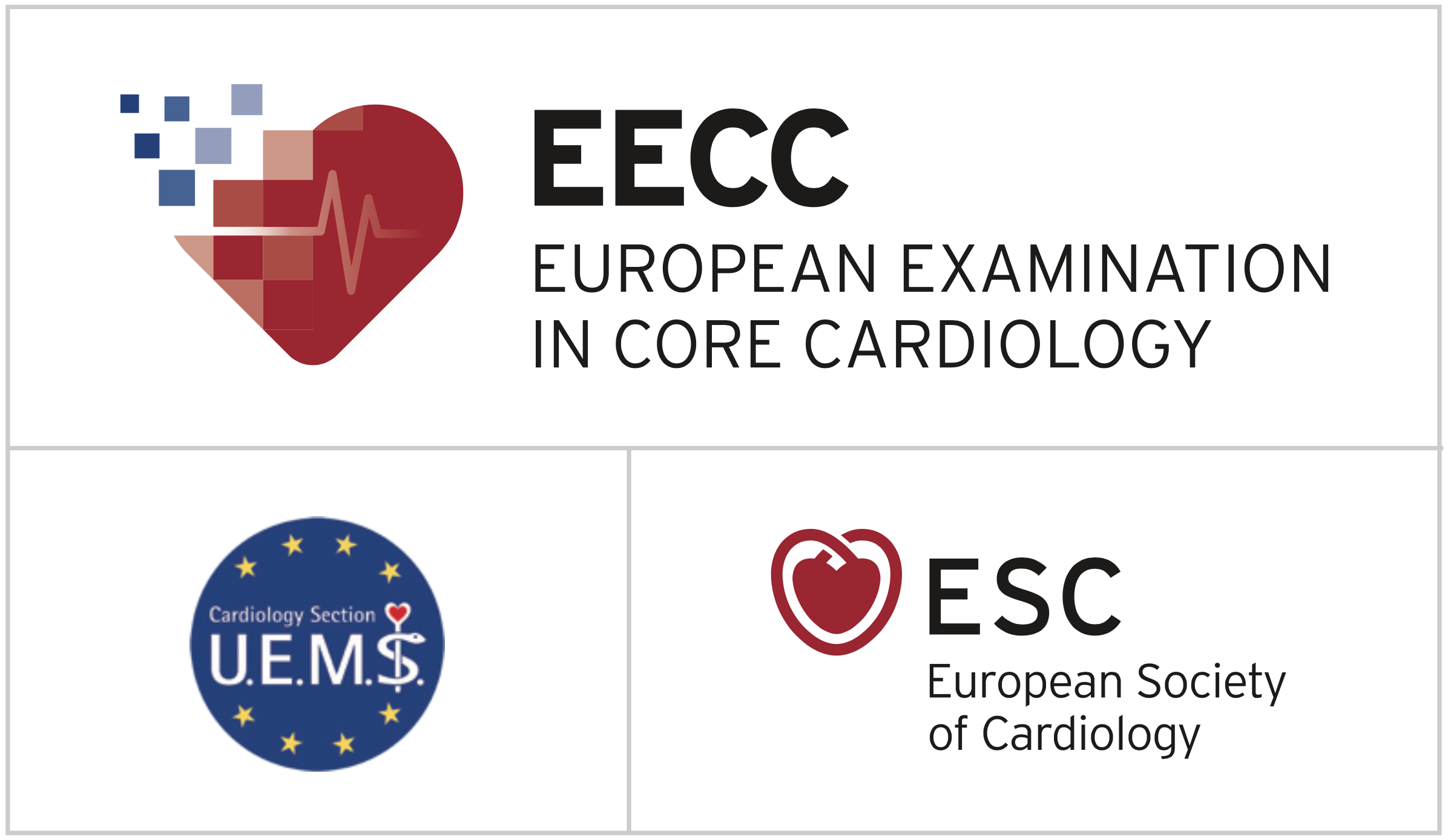 News
Expansion continues…..
2022 exam delivered to 32 countries
Asian Pacific Society of Cardiology now fully fledged
Costa-Rican Association of Cardiology joined in 2022
Just under 1000 candidates in 2023
Introductory course and mock exam provided for candidates in 2022
Well received
60 questions processed via QRG
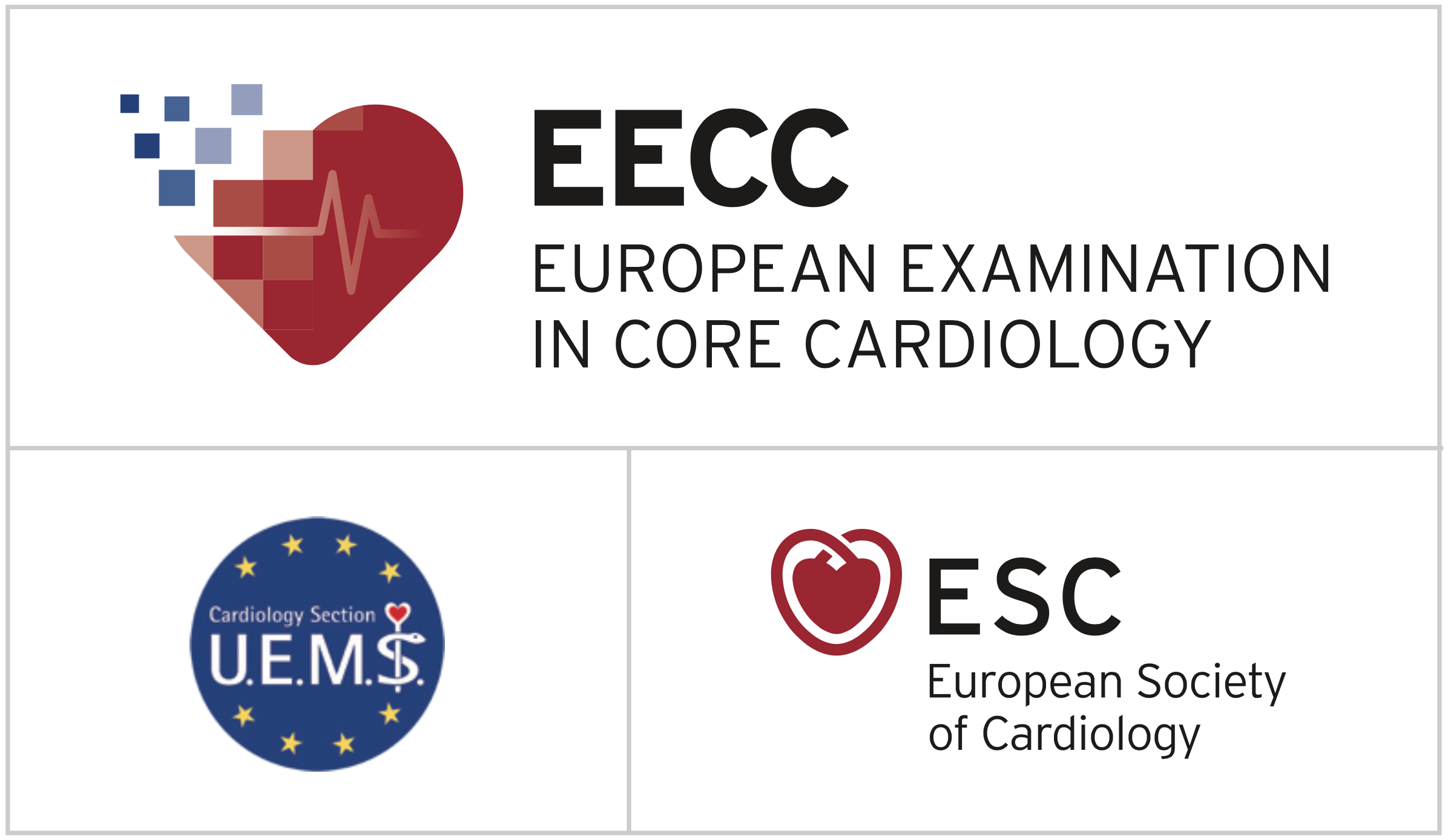 Exam composition
120 questions - 30 each from 4 curriculum sections:
Imaging / Valvular disease                                 
Arrhythmias / EP / Devices
IHD / Acute CV care / Prevention-Rehabilitation-Sports
Heart failure / Cardiac patients in other settings
Ideally at least 1 per each of 63 curriculum topics
Can miss up to 6 ‘minor’ topics
90 - 96 text only
24 - 30 including ECG/image/video (20-25%)
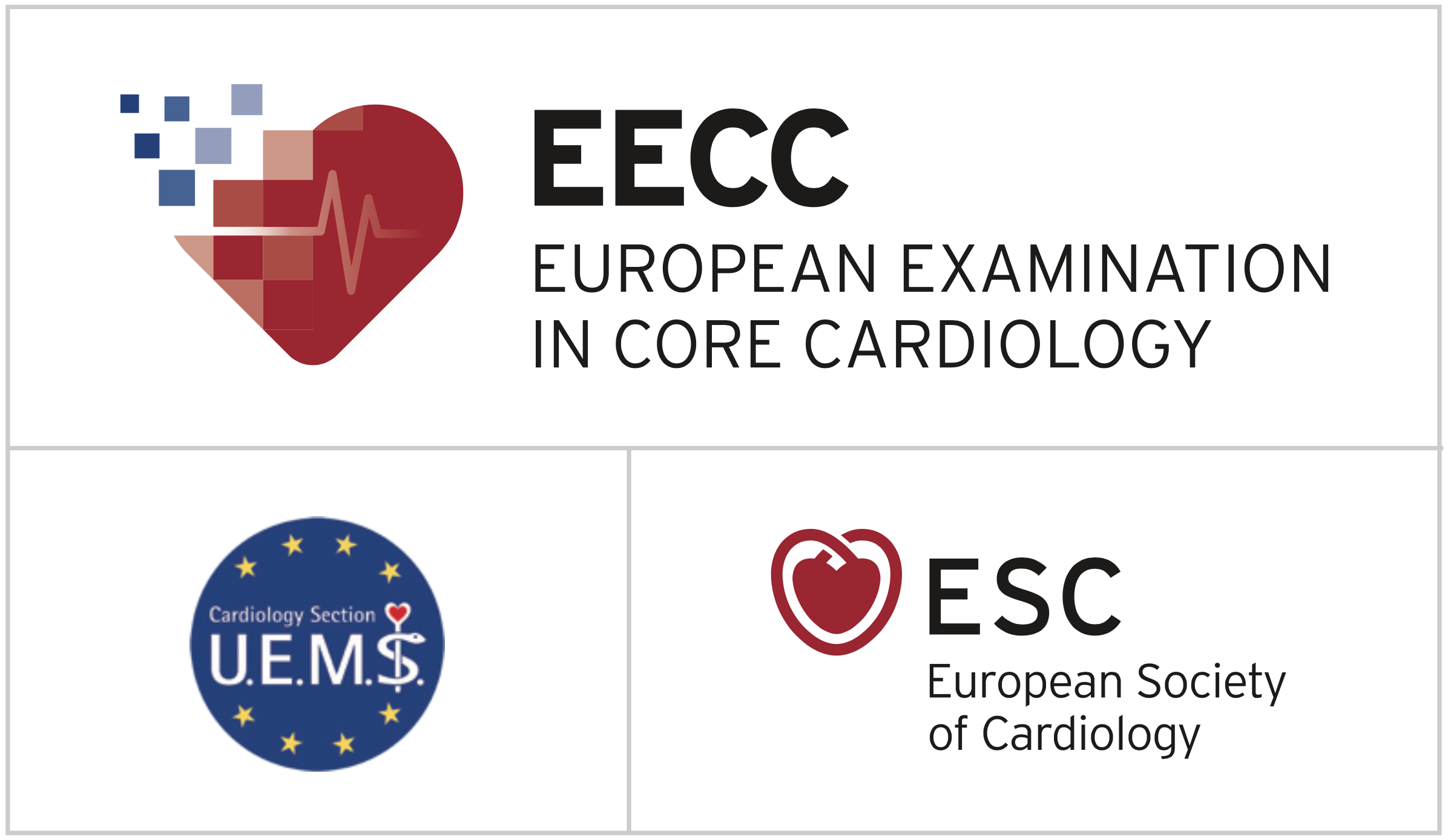 Timings (CET)
Thursday:
13:00 – 13:20		Introduction	
13:20 – 15:00		Standard setting (1-24)
15:00 – 15:15		Coffee break
15:15 – 17:00		Standard setting (25-60)
Friday:
09:00 – 11:00		Standard setting (61-100)
11:00 – 12:00		Coffee / Early lunch
12:00 – 14:00		Standard setting (100-140)
14:00 – 14:30		Coffee / Late lunch
14:30 – 15:30		Standard setting (140-160)
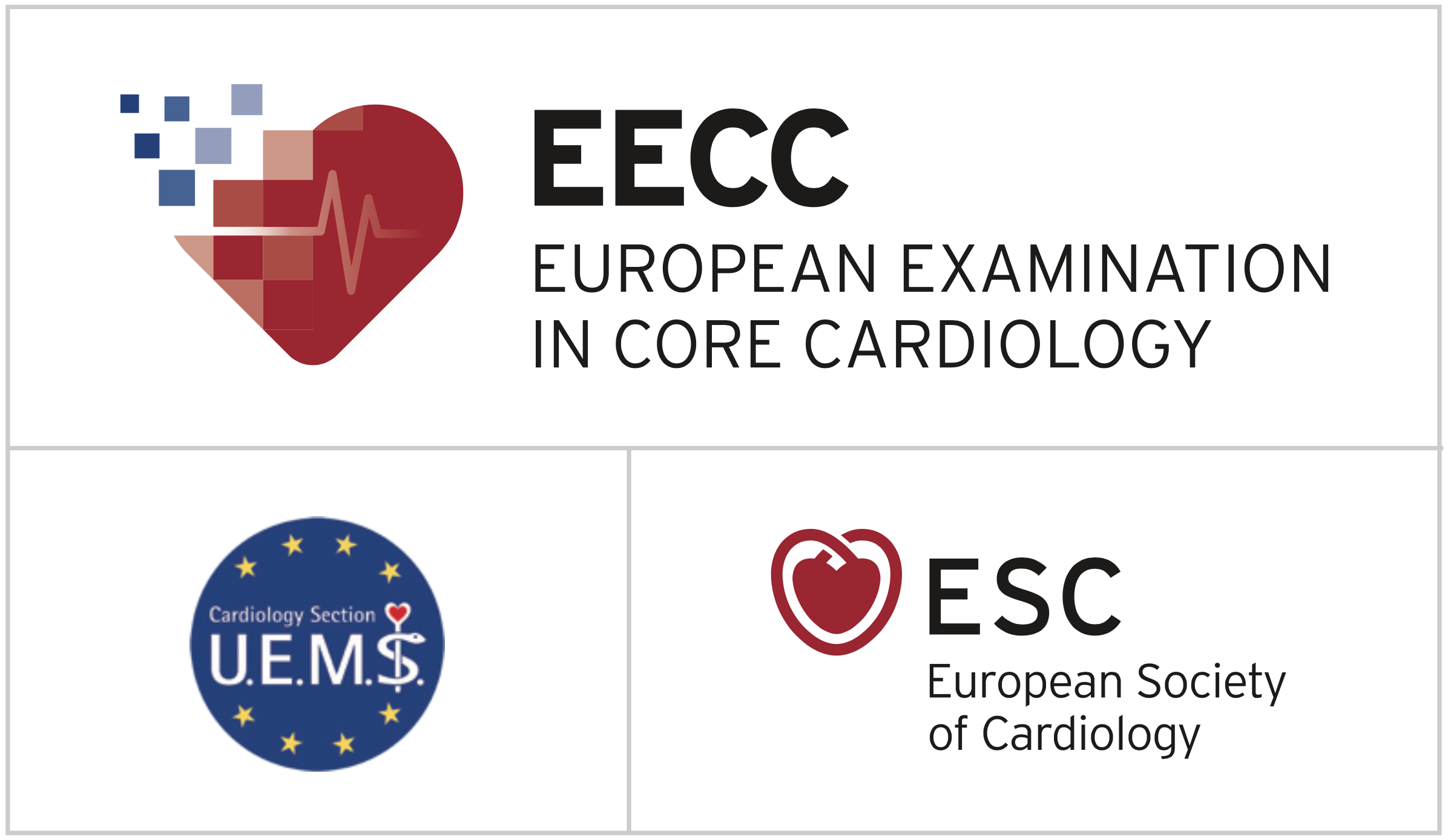 Meeting etiquette - 1
Large number online; I will need to be strict, so…….
Keep mute on unless speaking
If SD <10 we will accept unless someone has concerns
Otherwise:
High scorer, then low scorer comments
Other contributions invited
Rescore in order on the screen
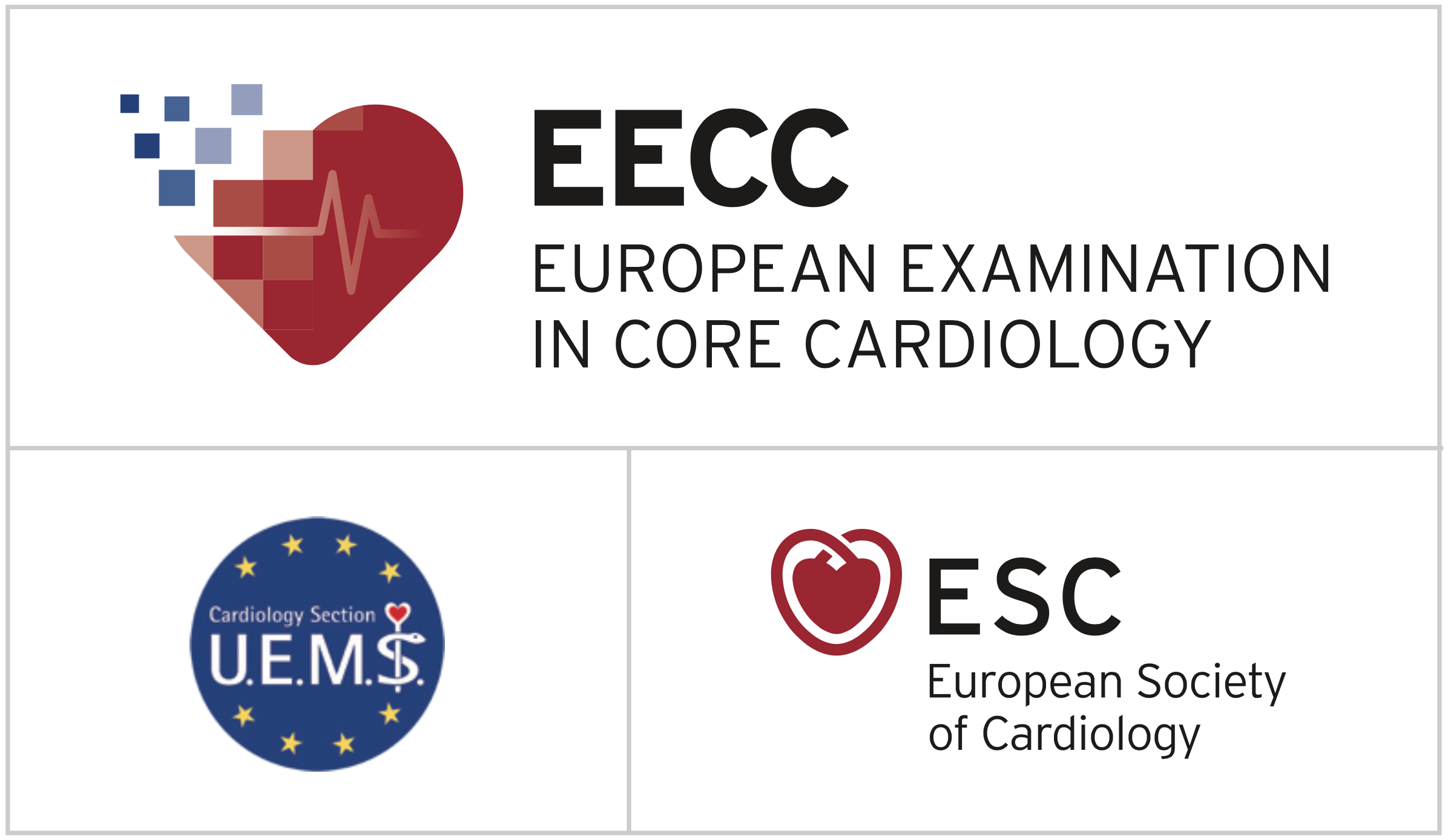 Meeting etiquette - 2
Every question is someone’s baby
They may well be sitting next to you (or be on the line)
Enjoy the meeting – the best CPD
Be honest
Any questions?